Инвестиционный проект
Основные характеристики: площадь 9 495 м2 

Удаленность: электроснабжение – 350 м
                        газоснабжение – 400 м
                        водоснабжение – 1 000 м

Категория земель: земли населенных пунктов

Свободная мощность – 2,65 МВт

Целевое использование: гостиница, мотели, общежития

Территориальная зона:  ОД-2. Зона делового, общественного и коммерческого назначения местного значения.
1) Хранение автотранспорта. 
2) Административные здания организаций, обеспечивающих предоставление коммунальных услуг. 
3) Дома социального обслуживания. 
4) Общежития. 
5) Объекты культурно-досуговой деятельности. 
6) Деловое управление.
7) Объекты торговли (торговые центры, торгово-развлекательные центры (комплексы).  
8) Магазины. 
9) Площадки для занятий спортом.  

Кадастровый номер:  23:19:1104020:8
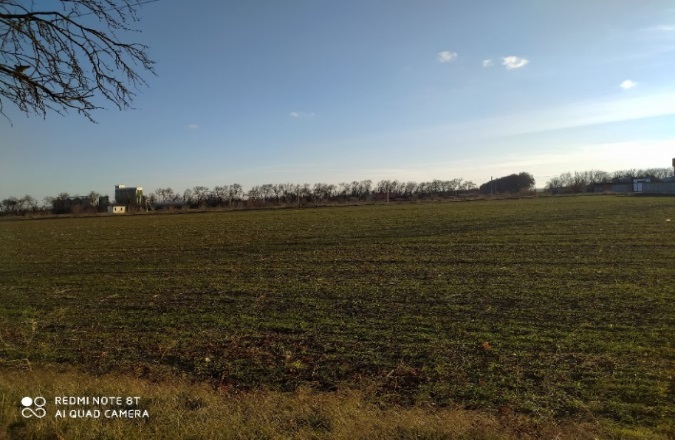 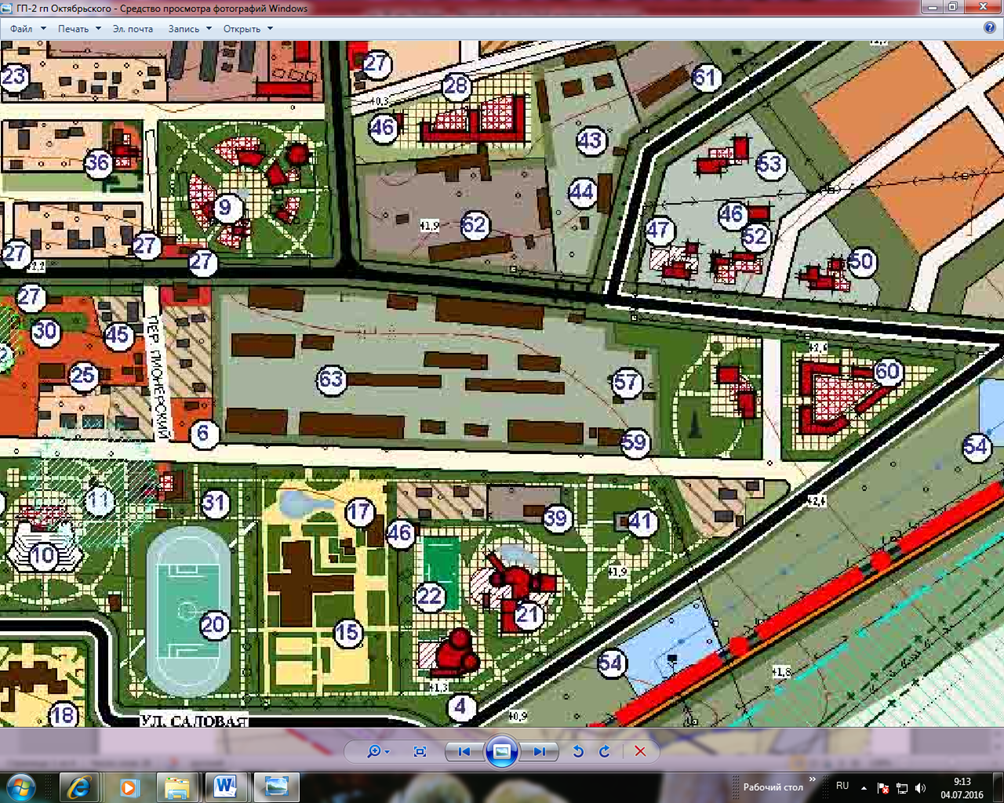 Планируемое использование: Строительство гостиницы с автосервисом

Адрес: Краснодарский край, Ленинградский район, поселок Октябрьский,  улица 30 лет Победы, 1-Ж.